Public choice and government failures
Miloš Fišar
20.10. 2015
BPV_APEC Public Economics
What are we going to talk about?
How does decision making in private and public sectors differ?
How to make a good decision in public sector?
Are there any influences?
Or paradoxes?
20.10. 2015
BPV_APEC Public Economics
Private Sector
Equilibrium: demand curve and supply curve

Individuals reveal preferences about the private goods by buying them

Price reflects individual’s preferences
20.10. 2015
BPV_APEC Public Economics
Public Sector
No demand x supply equilibrium
Price is not obvious
Decisions made by public agencies, not „customers“
Individuals vote to elect representatives who vote for public budget
Budget is spent by public agencies
No comparability to private sector
20.10. 2015
BPV_APEC Public Economics
What is the public choice?
“Public choice can be defined as the economic study of nonmarket decision making“, “Application of economics to political science” (Mueller, 2009)
 Covers:
theory of the state
voting rules
voters behavior
bureaucracy
legislatures
etc.
20.10. 2015
BPV_APEC Public Economics
Voting in Public Sector
UNANIMITY
Time consuming
Leads to Pareto-preferred situation
Encounters strategic behavior
MAJORITY
Most used
Lower costs
Less time to make decision
Some individuals will be worse off
20.10. 2015
BPV_APEC Public Economics
Majority rules:
Simple majority rule (>50%)
Runoff election (1st round >50% if not best 2 to 2nd round)
Plurality rule (most “popular” wins)
Approval voting (choose more options; most “popular” wins)
Borda count (n choices, give to each option points {1,2,…,n}, most popular n, least popular 1; most points wins)
Hare system (select best; in each round the least popular options leaves until there is only one)
Coombs system (select worse; in each round the least popular options leaves until there is only one)
20.10. 2015
BPV_APEC Public Economics
What can influence the voting?
Personal constrains attitudes
Physical, social, economic, moral, psychological, etc.


External influences
Politics, lobbying, corruption, international relations, legislation, economics, labor unions, etc. 
Would you make voting compulsory?
20.10. 2015
BPV_APEC Public Economics
Tactical voting
Compromising (what happens if the country has first-past-the-post election systems?)

Burying  - very useful if some party has open primaries

Push-over – Imagine you are a French voter, who likes Sarkozy. Polls for first round say:
Sarkozy 24%, Hollande 18%, Le Pen 17%, lot of other candidates, the Left has a majority.
20.10. 2015
BPV_APEC Public Economics
Condorcet criterion
Used to measure efficiency of choices
 Pair-wise comparison of possible outcomes
20.10. 2015
BPV_APEC Public Economics
Tennessee needs a new capital, but where?
20.10. 2015
BPV_APEC Public Economics
The preferences of the voters
20.10. 2015
BPV_APEC Public Economics
Matrix
20.10. 2015
BPV_APEC Public Economics
Arrow's impossibility theorem
Voting rule should fulfill:

Universality (all choices are allowed)
Non-dictatorship
Pareto efficiency
Independence of irrelevant alternatives.

But none of the rules does! 

In other words: No voting rule is fair.
20.10. 2015
BPV_APEC Public Economics
The paradox of voting
Also called Downs paradox
Individual preferences in a group may lead to ineffective outcome therefore voting becomes
Decision of people to cast a vote is led not only by a human rationality.
20.10. 2015
BPV_APEC Public Economics
Not only humans vote
The honeybee occasionally needs 
Find a new place for a nest.

The swarm sends out scout bees 
To look for a new location
20.10. 2015
BPV_APEC Public Economics
What method the bees use?
First the researchers thought bees prefered unanimity.


Then they observed that only a quorum is sufficient – 30 bees out of 75 bees at a potential nest site.
20.10. 2015
BPV_APEC Public Economics
How to reward bureaucrats?
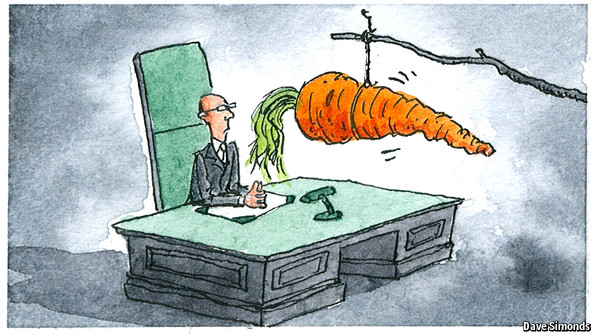 20.10. 2015
BPV_APEC Public Economics
There are huge differences between countries:

Top pay for elite work

Strict seniority

Project management
20.10. 2015
BPV_APEC Public Economics
Can we or governement punish bureacrats if something goes wrong?
Most projects end behind schedule.

Also more expensive and less useful then expected initially.

What exactly would we punish?
20.10. 2015
BPV_APEC Public Economics
What to do when a buerocrat fails?
Jay, Antony, and Jonathan Lynn. "A Question of Loyalty." Yes, Minister. Prod. Peter Whitmore. BBC. S02E07, 6 Apr. 1981. Television.
https://www.youtube.com/watch?v=JU68wBR4pjQ
20.10. 2015
BPV_APEC Public Economics